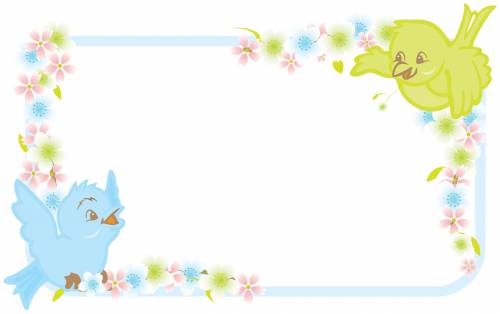 Муниципальное автономное дошкольное образовательное учреждение «Детский сад № 92»

Руководитель: Журавлева С.Г.Викторина«Мы знаем о спорте все!» 
для детей старшего дошкольного возраста


                          Провела: инструктор по физической культуре
 Белкина Н.Н.
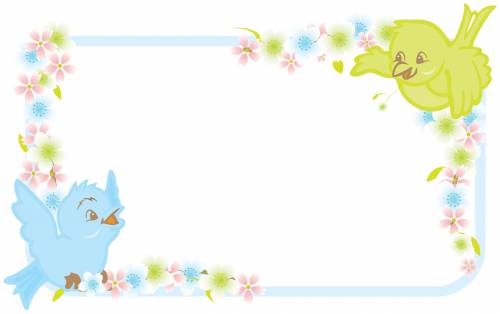 21 января в ДОУ прошла спортивная викторина «Мы знаем о спорте все!» , для детей старшего дошкольного возраста.
	Две команды «Спартики» и «Олимпики» встретились, чтобы показать свои познания в спорте. Дети с интересом и азартом отгадывали загадки и загадывали их друг другу, составляли режим дня, сортировали полезные и вредные продукты питания, что необходимо для здорового образа жизни и  что вредно для здоровья,  дети  показали свои знания и по олимпийской тематике. Ни у кого не осталось сомнений «Мы знаем о спорте все!»
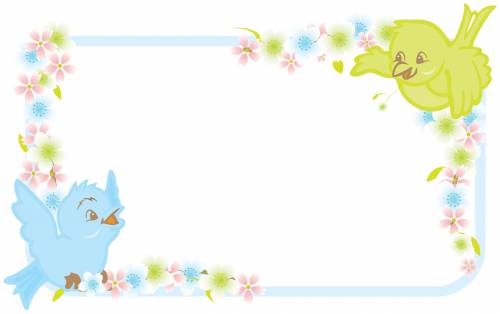 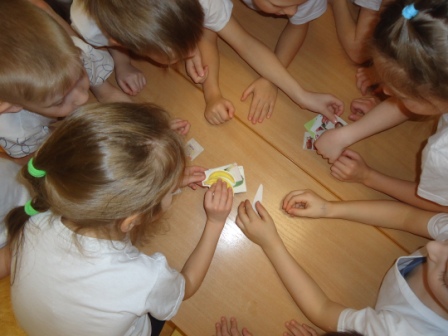 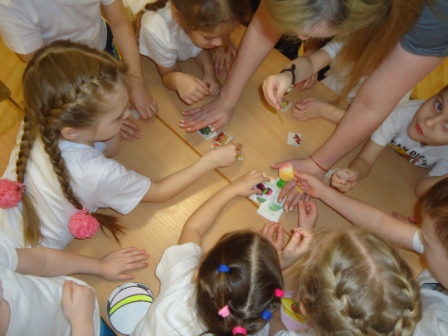 тур игры «Полезно-вредно»
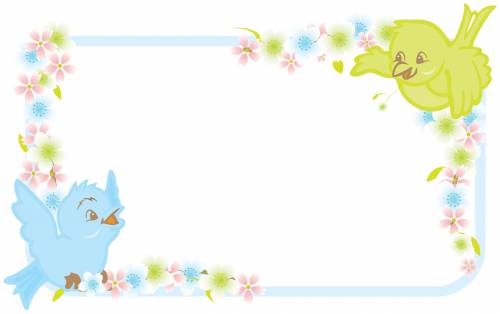 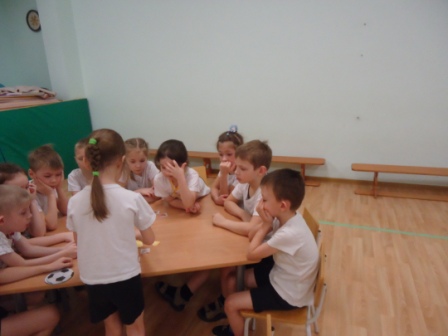 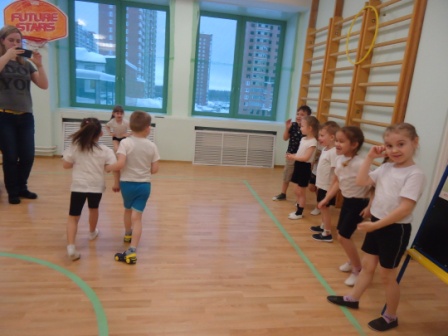 Тур игры «Спортивные загадки»
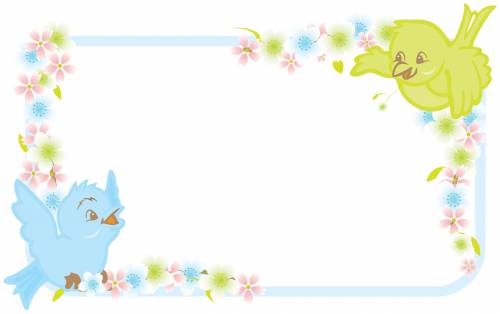 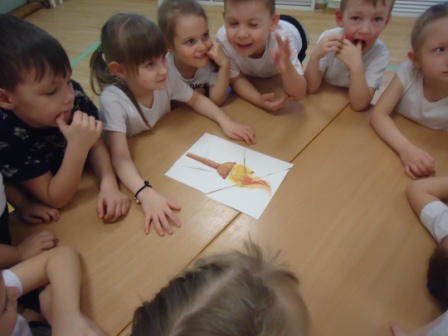 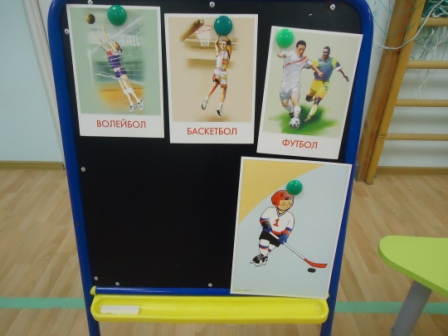 тур игры  «Олимпийские игры»